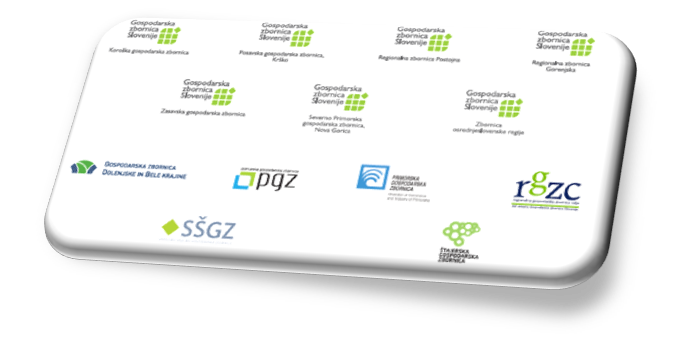 ZAKON O SPODBUJANJU SKLADNEGA REGIONALNEGA RAZVOJA
Predlogi in pobude GZS

sestanek z državno sekretarko Andrejo Katič, 19. junij 2023
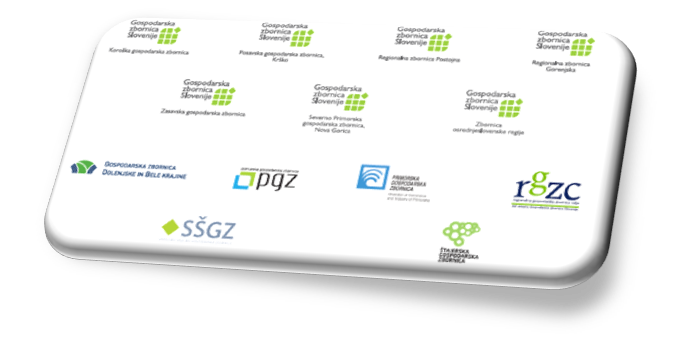 Ključne vsebine sestanka
Predlogi ključnih vsebinskih sprememb pri postopku odpiranja Zakona o spodbujanju skladnega regionalnega razvoja
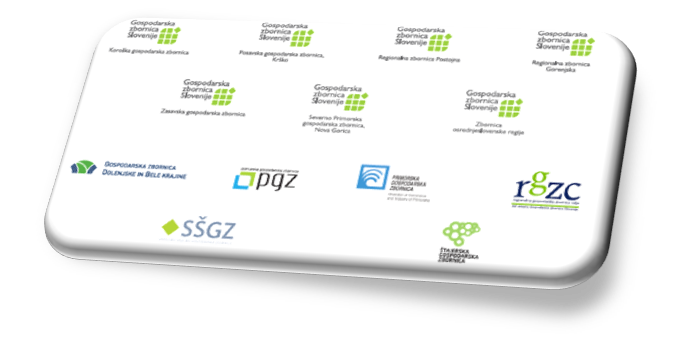 1. člen
Sedanje besedilo
Predlagani popravek
Z namenom spodbujanja skladnega regionalnega razvoja se s tem zakonom določajo način medsebojnega usklajevanja države in občin pri načrtovanju regionalne politike in izvajanju nalog regionalnega razvoja, dejavnosti in opravljanje razvojnih nalog v razvojni regiji ter ukrepi regionalne politike.
Z namenom spodbujanja skladnega regionalnega razvoja se s tem zakonom določajo način medsebojnega usklajevanja države in občin pri načrtovanju regionalne politike in izvajanju nalog regionalnega razvoja, dejavnosti, gospodarstva in opravljanje razvojnih nalog v razvojni regiji ter ukrepi regionalne politike.
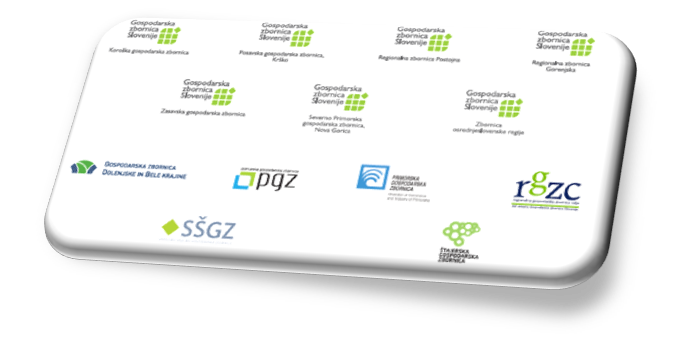 2. člen, 2. odstavek
Sedanje besedilo:
Predlagani popravek:
Občine, združenja gospodarske dejavnosti,  samoupravne narodne skupnosti ter nevladne organizacije (v nadaljnjem besedilu: razvojni partnerji) se pri uresničevanju svojih razvojnih interesov povezujejo in skupaj sprejemajo odločitve v skladu z načelom trajnostnega, sonaravnega regionalnega razvoja.
Občine, združenja gospodarskih dejavnosti, reprezentativne gospodarske zbornice z mrežo regijskih in samostojnih regijskih zbornic,  samoupravne narodne skupnosti ter nevladne organizacije (v nadaljnjem besedilu: razvojni partnerji) se pri uresničevanju svojih razvojnih interesov povezujejo in skupaj sprejemajo odločitve v skladu z načelom trajnostnega, sonaravnega regionalnega razvoja.
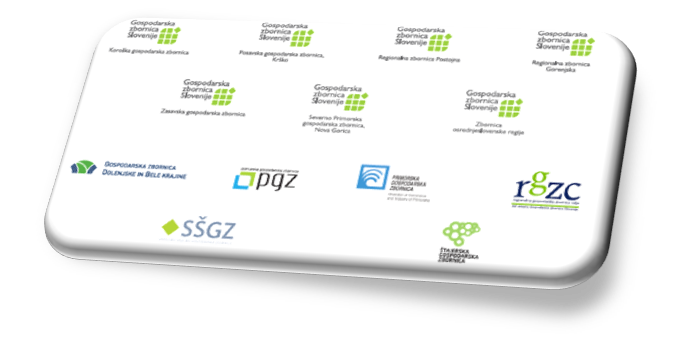 6.a člen, 4.odstavek
Sedanje besedilo:
Predlagani popravek:
(4) Vsaka regija v kohezijski regiji ima v razvojnem svetu kohezijske regije pet predstavnikov, ki jih imenuje svet regije iz 10.a člena tega zakona.
(4) Vsaka regija v kohezijski regiji ima v razvojnem svetu kohezijske regije pet predstavnikov, od katerih je en predstavnik gospodarstva, ki jih imenuje svet regije iz 10.a člena tega zakona.
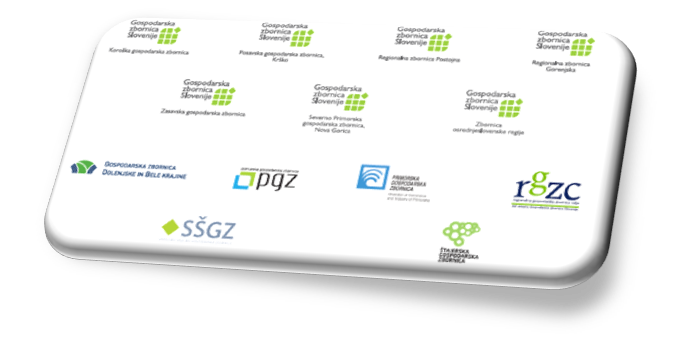 10.a člen
Sedanje besedilo:
Predlagani popravek:
Razvojne odločitve na ravni regije in kohezijske regije sprejemajo:
razvojni svet regije,
svet regije, in
razvojni svet kohezijske regije.
Razvojne odločitve na ravni regije in kohezijske regije sprejemajo:
razvojni svet regije,
svet regije (v alineji (3) 12. člen?? Pojavi se le pri tukaj), in
razvojni svet kohezijske regije. (opredeljen v 6. a členu )
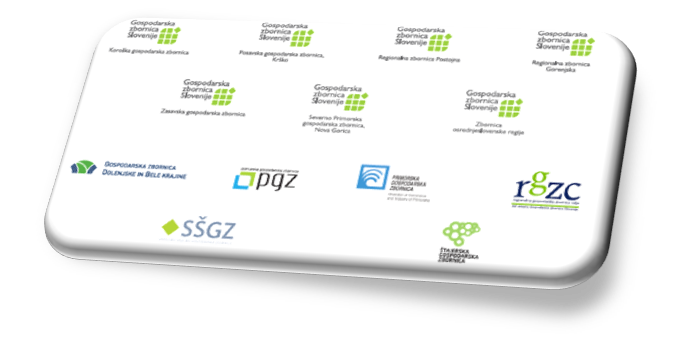 11. člen
Sedanje besedilo
Predlagani popravek
…Glasuje se za skupno listo, ki jo predlaga svet regije in je potrjena, če je zanjo glasovala večina občinskih svetov, ki predstavljajo večino prebivalk in prebivalcev vseh občin v regiji….
Ta del besedila je nepotreben in se ga črta. Občinski sveti volijo lahko samo svoje predstavnike, ne pa NGO ali predstavnikov gospodarstva. Svojo pravico občinski sveti uveljavljajo pri glasovanju za predstavnike lokalnih skupnosti v svet regije.
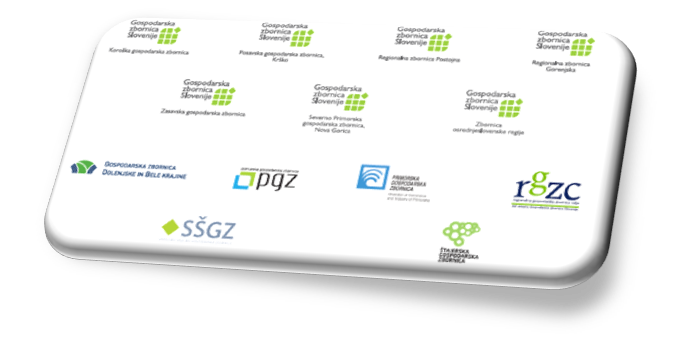 12. člen, 3. odstavek
Sedanje besedilo
Predlagani popravki:
Svet sprejema odločitve na seji z večino glasov navzočih članov. Glasovi predstavnikov občin v svetu se štejejo dvojno. Svet veljavno odloča, če je na seji navzoča večina vseh članov sveta in večina članov sveta, predstavnikov občin.
Besedilo v praksi onemogoča enakopravno sodelovanje NGO in gospodarstva v Svetu regije. Predlagamo črtanje naslednjega besedila: Glasovi predstavnikov občin v svetu se štejejo dvojno. 
Spremeni se naslednje besedilo: Svet veljavno odloča, če je na seji navzoča večina vseh članov sveta in večina članov sveta, predstavnikov občin vsakega od treh sestavnih delov Sveta regije
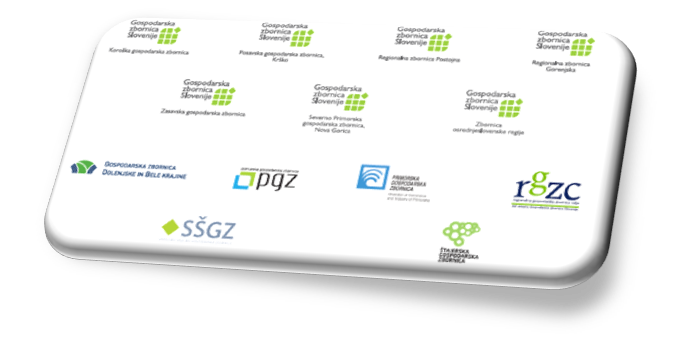 12. člen, 3. odstavek
Sedanje besedilo:
Predlagane spremembe:
Odločitev sveta o regionalnem razvojnem programu in dogovoru za razvoj regije mora naknadno potrditi svet regije, ki ga sestavljajo vsi župani v regiji
Ne vidimo razloga, da bi župani še enkrat potrjevali nekaj, kar so že sprejeli – zavlačevanje in birokratizacija postopka. Obenem pa se s tem členom županom daje večja pristojnost od ostalih udeležencev v procesu razvoja regije.
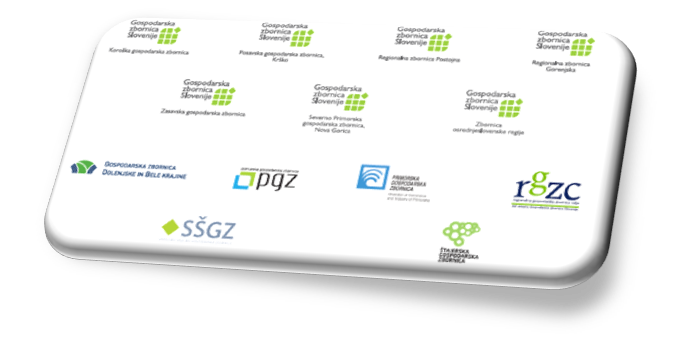 12. člen, 6. odstavek
Predlagane spremembe:
Sedanje besedilo:
Za pripravo predlogov odločitev v postopku priprave in izvajanja regionalnega razvojnega programa na prioritetnih področjih razvoja v regiji imenuje svet odbore, ki jih sestavljajo predstavniki regijske razvojne mreže, zunanji strokovnjaki, predstavniki občin, izpostav državnih organov in drugih institucij, ki delujejo v regiji in so pomembne za njen razvoj. Odbore sveta vodi RRA.
Potrebno je jasno definirati in imenovati odbore. V odborih ki obravnavajo teme, ki so povezane z gospodarstvom, mora odbor voditi član odbora iz gospodarske zbornice oz. imenovan s strani gospodarske zbornice.
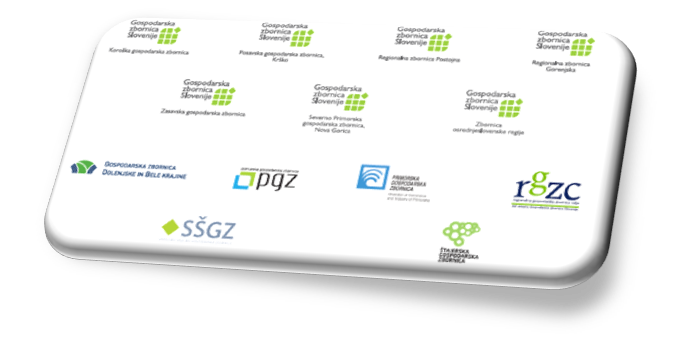 19. člen(druge razvojne naloge države, ki se na regionalni ravni opravljajo v javnem interesu)
Sedanje besedilo:
Predlagane spremembe:
(1) V regiji se opravljajo v javnem interesu tudi naslednje razvojne naloge države:
izvajanje regijske finančne sheme,
izvajanje regijske sheme kadrovskih štipendij,
dejavnost upravljanja lokalnih akcijskih skupin v okviru izvajanja lokalnega razvoja, ki ga vodi skupnost, sofinancirana iz evropskih skladov,
spodbujanje in razvoj podjetništva ter kulture inovativnosti, promocija regije in spodbujanje investicij v regiji, 
izvajanje regijskih programov internacionalizacije gospodarstva, 
prostorsko planiranje na regionalni ravni in
druge podobne regijske dejavnosti, sheme in projekti po odločitvi pristojnega ministrstva po zakonu, ki določa delovna področja ministrstev, in ob soglasju ministrstva.
(1) V regiji se opravljajo v javnem interesu tudi naslednje razvojne naloge države:
izvajanje regijske finančne sheme,
izvajanje regijske sheme kadrovskih štipendij,
dejavnost upravljanja lokalnih akcijskih skupin v okviru izvajanja lokalnega razvoja, ki ga vodi skupnost, sofinancirana iz evropskih skladov,
spodbujanje in razvoj podjetništva ter kulture inovativnosti, več kot 20 let regijske gospodarske zbornice spodbujamo razvoj inovacijske kulture z razpisom izvajajo
promocija regije in spodbujanje investicij v regiji, izdelali smo investicijsko platformo, 
izvajanje regijskih programov internacionalizacije gospodarstva, GZS z mrežo regijskih in samostojnih regijskih zbornic v povezavi z mednarodnimi zbornicami zagotavlja ključno podporno okolje za internacionalizacijo gospodarstva
prostorsko planiranje na regionalni ravni in
druge podobne regijske dejavnosti, sheme in projekti po odločitvi pristojnega ministrstva po zakonu, ki določa delovna področja ministrstev, in ob soglasju ministrstva. GZS z mrežo regijskih in samostojnih regijskih zbornic zagotavlja razvoj ključnih kompetenc zaposlenih v gospodarstvu in s tem omogoča razvoj konkurenčnosti regijskega gospodarstva
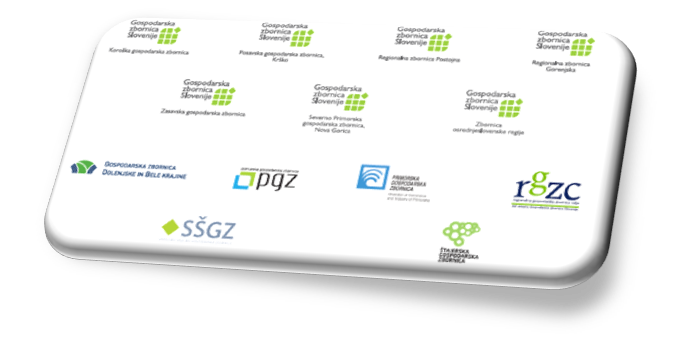 2. del: Jasna razmejitev pristojnosti (in sredstev) pri izvajanju razvojnih nalog države v javnem interesu
Več zakonov posega v podporno okolje za podjetništvo oziroma sam regionalni razvoj
Naš predlog je usmerjen v večjo transparentnost, specializacijo in jasno določene pristojnosti in odgovornosti (načrtovani in doseženi KPI)
GZS z mrežo regionalnih in samostojnih regionalnih zbornic ima dokazljivo najbolje delujočo in organizirano regijsko mrežo in že sedaj dosega najbolj merljive rezultate na več področjih, ki jih v tem zakonu opredeljuje 19. člen.
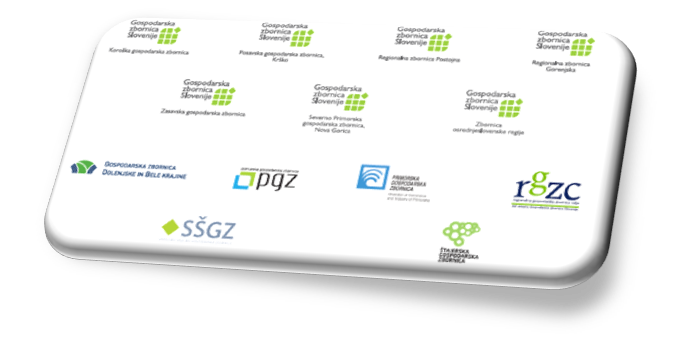 PREDLOG GZS:
Pri prvi in drugi točki gre za tki, javni sektor, kamor tudi sodijo RRA, zato se nam najbolj logično in učinkovito, da tako ostane v naprej
Regijska shema kadrovskih štipendij je izjemnega pomena za gospodarske družbe s sedežem v regijah, saj so eden redkih vzvodov za pridobivanje (ohranjanje) domačega kadra. GZS-jeva mreža tu opravi ogromno dela pri promociji v podjetjih in na šolah, zato je potrebno ločiti plačilo za upravljanje sheme (administrativni del) in uspešno sklepanje štipendijskih pogodb
Razvojne naloge države na regionalnem nivoju
1. Izvajanje regijske finančne sheme
2. izvajanje regijske sheme kadrovskih   
    štipendij,
3. dejavnost upravljanja lokalnih akcijskih skupin (LAS) v okviru izvajanja lokalnega razvoja, ki ga vodi skupnost, sofinancirana iz evropskih skladov,
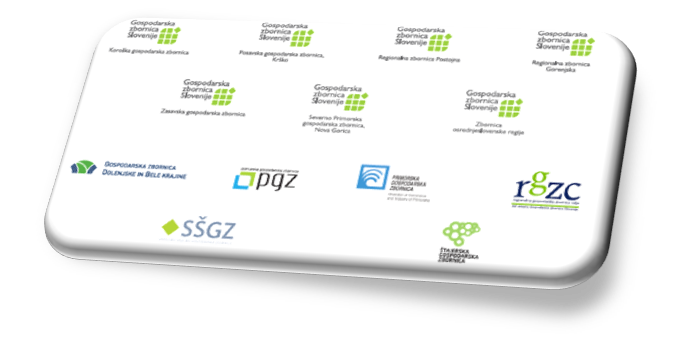 Inovacije so eden od paradnih konjev regijskih zbornic v sistemu GZS in GZS kot celote. Več kot 25 let regijske gospodarske zbornice spodbujamo razvoj inovacijske kulture z razpisi, promocijo in nagrajevanjem inovatorjev in inovativnih podjetij. V tem času je bilo na razpise RGZ prijavljenih več kot 4000 inovacij. Samo letos več kot 230 in več kot 40 jih sodeluje v nacionalnem izboru.
Sodelovanje s srednjimi in že osnovnimi šolami (npr. Dam odprtih vrat slovenskega gospodarstva, ipd.) odločilno vplivajo na inovativno kulturo.
Ker v regijah zastopamo vsaj 50 odstotkov zaposlenih in kapitala odločilno spodbujamo tako podjetništvo in podjetniško kulturo na vseh ravneh, se borimo za večji delež sredstev v proračunih občin za promocijo gospodarskih priložnosti, se borimo za boljše pogoje ćezmejnega dela in še veliko drugega.
Izdelek regijskih GZ je tudi Investicijska platforma z več kot 200 investicijami v gospodarstvu v vrednosti nekaj milijard evrov
Prepričani smo, da bi nam tu morala biti dodeljena vodilna vloga v regiji in s tem tudi pretežni del odgovornosti in sredstev, ki ga država usmerja v to razvojno nalogo
Razvojne naloge države na regionalnem nivoju
4. spodbujanje in razvoj podjetništva ter kulture inovativnosti, promocija regije in spodbujanje investicij v regiji
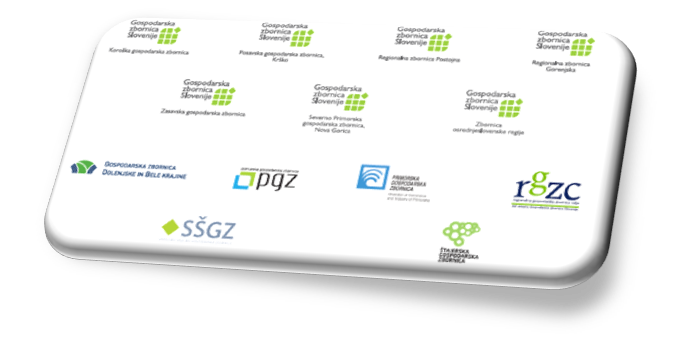 Internacionalizacija gospodarstva je ena ključnih aktivnosti vseh OE GZS že več kot 170 let.
GZS z mrežo regijskih in samostojnih regijskih zbornic v povezavi z mednarodnimi zbornicami (ICC, Eurochambers, Forumi gospodarskih zbornic na ravni evropskih makroregij, itd.) a ključno podporno okolje za internacionalizacijo gospodarstva.
Organiziramo gospodarske delegacije in sprejemamo tuje gospodarske delegacije, izvajamo B2B srečanja in webinarje s predstavitvami potencialov krepitve gospodarske menjave z obstoječimi in novimi tržišči – diverzifikacija izvoza.
Smo ena ključnih institucij, na katere se obračajo tudi potencialni investitorji.
Najbolje poznamo potrebe/želje gospodarstva pri iskanju strateških partnerjev in s tem novih naložb v Sloveniji
Razvojne naloge države na regionalnem nivoju
5. izvajanje regijskih programov internacionalizacije gospodarstva
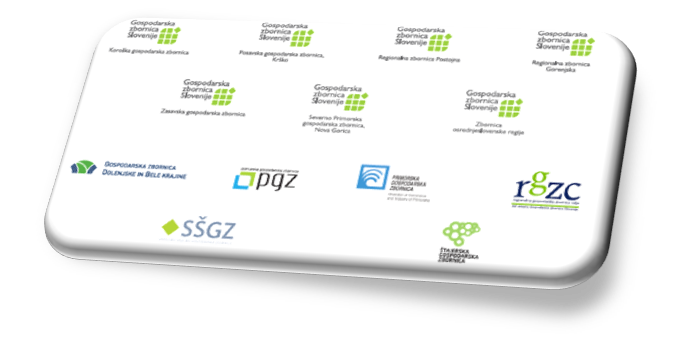 GZS z mrežo regijskih in samostojnih regijskih zbornic zagotavlja razvoj ključnih kompetenc zaposlenih v gospodarstvu in s tem omogoča razvoj konkurenčnosti regijskega gospodarstva. Smo člani v praktično vseh KOC
Vodimo večino SRIP-ov
Smo ključni dejavnik pri prizadevanjih za izboljšanje infrastrukture v regijah (elektrika, plinsko omrežje, cestna,  železniška in pristaniška infrastruktura)
Razvojne naloge države na regionalnem nivoju
7. druge podobne regijske dejavnosti, sheme in projekti po odločitvi pristojnega ministrstva po zakonu, ki določa delovna področja ministrstev, in ob soglasju ministrstva.
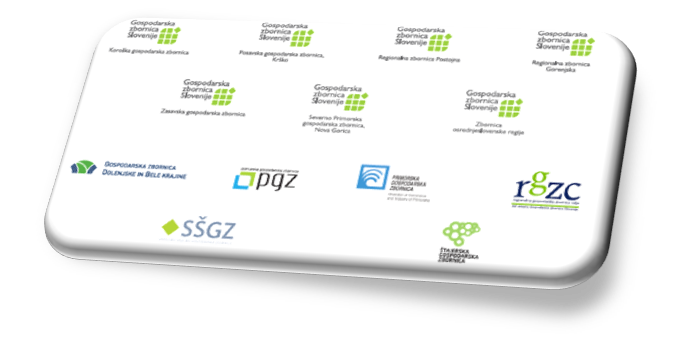 ZAKLJUČEK
Pričakujemo bolj uravnoteženo odločanje znotraj razvojnih svetov v regijah s poudarkom tudi na gospodarskih projektih
Pričakujemo obvezno zastopanost gospodarstva iz vsake regije v Svetih obeh kohezijskih regij s podpredsedniškim mestom za predstavnika gospodarstva(na vzhodu to že deluje)
Predlagamo spremembe določenih sestavih Zakona o zagotavljanju skladnega regionalnega razvoja, ki bo zmanjšal birokracijo in uravnotežil ponderje vseh treh struktur, ki so vključene v odločanje
Glede na izkazane kompetence in dosežene KPI na posameznih področjih /nalogah, ki jih država izvaja v regijah pričakujemo spremembe pri razporeditvi pristojnosti in prerazporeditev sredstev skladno s pristojnostmi in odgovornostmi za razvoj vsake regije